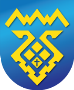 Администрация 
городского округа Тольятти
Общественные обсуждения предварительного распределения бюджетных ассигнований на 2022 год и на плановый период 2023 и 2024 годовГлавный распорядитель бюджетных средств – департамент дорожного хозяйства и транспортаадминистрации городского округа Тольятти
Финансирование на 2022 год
Подпрограммы, входящие в состав муниципальной программы «Развитие транспортной системы и дорожного  хозяйства городского округа Тольятти  на 2021-2025 гг.»
Подпрограмма
«Развитие городского пассажирского транспорта»
Доведено – 227 160 тыс. руб.
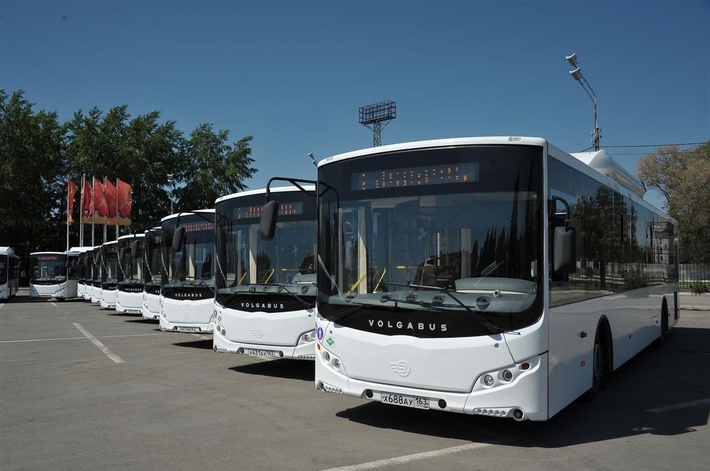 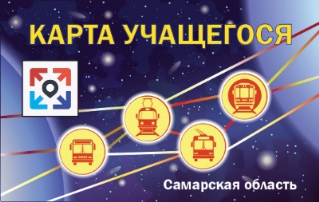 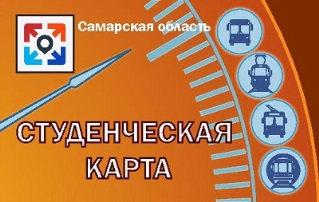 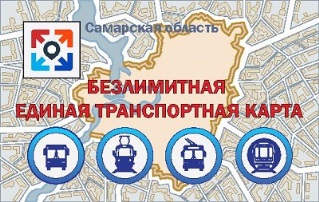 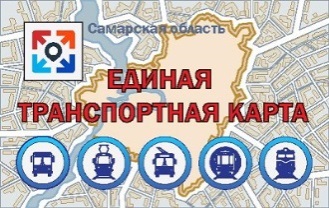 В том числе:
Подпрограмма «Содержание улично-дорожной сети»
Доведено – 465 298 тыс. руб.
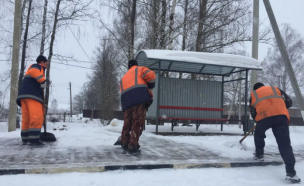 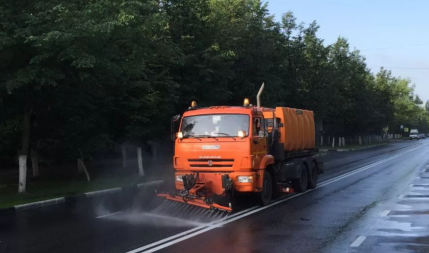 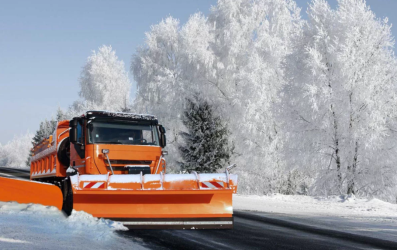 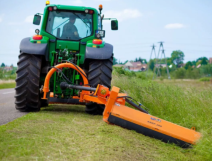 В том числе:
Подпрограмма «Модернизация и развитие дорог местного значения городского округа Тольятти»
Доведено – 85 812 тыс. руб.
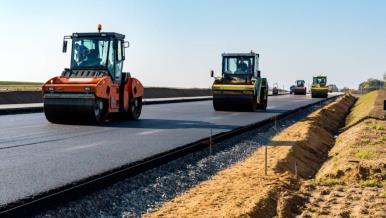 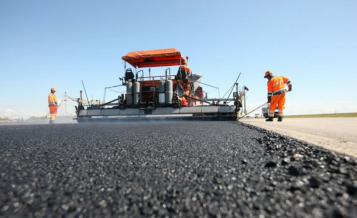 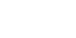 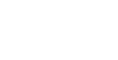 В том числе:
Подпрограмма «Повышение безопасности дорожного движения»
Доведено – 74 895 тыс. руб.
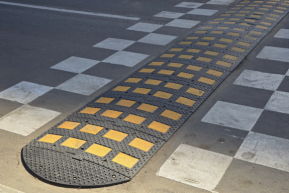 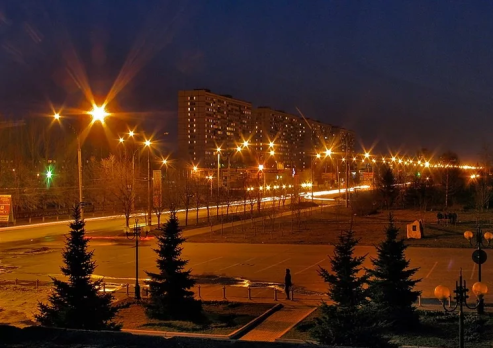 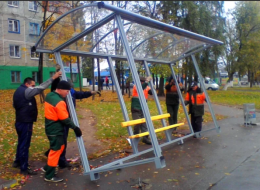 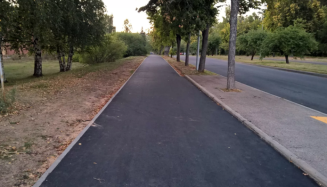 В том числе:
МКУ «ЦОДД ГОТ»
- пешеходные 	ограничивающие и 	барьерные ограждения	- устройство светофорных 	объектов для выполнения 	мероприятий в 	соответствии с 	изменениями в ГОСТ Р 	52289-2004 	- закупка и установка 	дорожных знаков
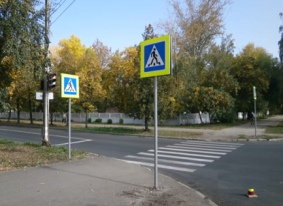 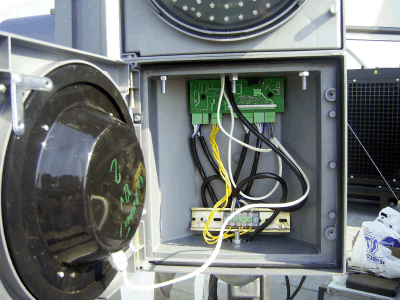 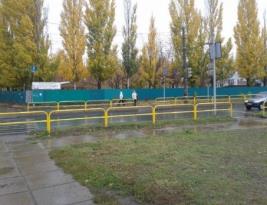 БЛАГОДАРИМ 
ЗА
ВНИМАНИЕ!